Kern van vorige les
1. Leren = effect van regelmatigheid in omgeving op gedrag
		=> is hypothetische verklaring van gedrag
		=> is een effect, geen mentaal proces

2. Drie vormen van leren die verwijzen naar drie soorten regelmatigheden 

3. Twee complementaire vragen over leren:
	- Welke aspecten van omgeving modereren leren?
	- Welke mentale processen mediëren leren?
Er
∆B
Moderatie: Leereffect is afhankelijk van 
Soort van stimuli	
Soort van gedrag	
Soort van organisme	
Kenmerken context
Aard Er
Mediatie:
Mentale
processen
Er
∆B
Oefenvraag 5: Een patiënt lijdt aan hysterie omdat zij vroeger sexueel misbruikt werd door haar vader. Dit is een:

1. functionele verklaring
2. Freudiaanse verklaring
3. cognitieve verklaring
4. neurologische verklaring
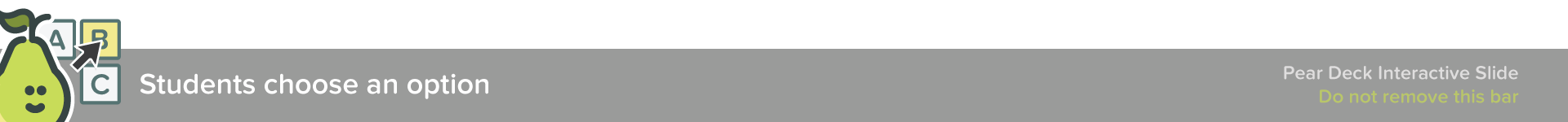 [Speaker Notes: 🍐 This is a Pear Deck Multiple Choice Slide. Your current options are: A: functionele verklaring, B: Freudiaanse verklaring, C: cognitieve verklaring, D: neurologische verklaring, 
🍐  To edit the type of question or choices, go back to the "Ask Students a Question" in the Pear Deck sidebar.]
Oefenvraag 6. Welk van onderstaande alternatieven biedt een (mogelijke) functionele verklaring voor het feit dat Product A meer verkocht wordt dan Product B?

1. Product A is in het geheugen sterker geassocieerd met positieve concepten dan Product B
2. Product A voldoet beter aan de behoeftes van mensen dan Product B.
3. Product A is vaker te zien op TV dan Product B. 
4. Geen van bovenstaande
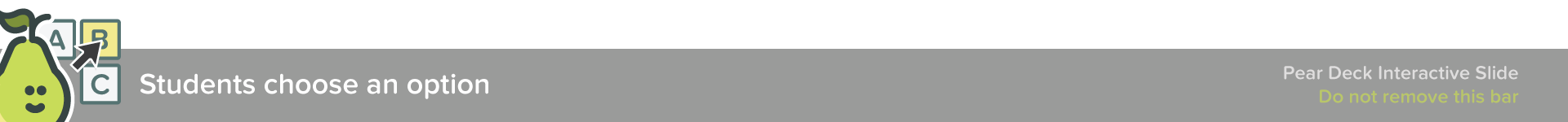 [Speaker Notes: 🍐 This is a Pear Deck Multiple Choice Slide. Your current options are: A: Product A is in het geheugen sterker geassocieerd met positieve concepten dan Product B, B: Product A voldoet beter aan de behoeftes van mensen dan Product B, C: Product A is vaker te zien op TV dan Product B, D: Geen van bovenstaande alternatieven is correct, 
🍐  To edit the type of question or choices, go back to the "Ask Students a Question" in the Pear Deck sidebar.]
Hoofdstuk IEFFECTEN VANNIET-CONTINGENTE PRIKKELAANBIEDING
I.1. Functionele kennis
I.1.1. Aard van de stimuli
	1) algemeen: geluiden, visuele prikkels, … (vb., habituatie als effect: VIDEO)

	2) maar toch invloed van aard van stimuli: 
		* snelheid van effect: habituatie trager voor 	“significante” stimuli
		vb. affectieve vs neutrale beelden 
		vb. angstkreet soortgenoot: sneller herstel na habituatie
			(biologische significantie)
Neutrale prikkel
OR
Affectieve prikkel
# aanbiedingen
* richting van effect: zeer intense prikkels leiden tot sensitisatie = omgekeerd effect: toename intensiteit reactie (zie figuur)

3) effect niet beperkt tot aangeboden prikkel => generalisatie: aanbieding Stimulus A (vb., toon 100 Hz) heeft ook effect op reactie op gelijkende stimuli (vb., toon 80 Hz)
OR
Neutrale prikkel
Zeer intense prikkel
# aanbiedingen
I.1.2. Aard van het gedrag

1) algemeen: veranderingen in intensiteit reactie, liking, reactie spin, vertragen van klassieke conditionering, …

2) in labo meestal verandering Oriëntatie Respons (OR)
		* verschillende componenten: stijging 	huidgeleiding, daling harstlagfrequentie, EEG	

		* snelheid habituatie verschilt van component tot 	component (vb., hartslag sneller dan huidgeleiding)
* binnen OR interacties aard stimuli en aard gedrag:
			°Geen verschil habituatie hartslag tussen
 			nieuwe neutrale en affectieve beelden	
			°Wel verschil habituatie huidgeleiding
 			tussen nieuwe neutrale en affectieve beelden
Hartslag respons
Huidgeleidingsrespons
Intensiteit
respons
Intensiteit
respons
neutraal
significant
neutraal
significant
aantal aanbiedingen
aantal aanbiedingen
3) Reactie vs tegenreactie: daling intensiteit reactie maar stijging intensiteit tegen-reactie
		vb.: 	- roken
				- joggen
	   = dynamics of affect

	=> aard van geobserveerd gedrag heeft invloed op effecten van niet-contingente prikkelaanbieding
I.1.3. Aard van het organisme
	- Algemeen (invloed op allerlei organismes)
	- maar moduleert wellicht effect aard van stimuli en aard van gedrag (vb. biologische relevantie)
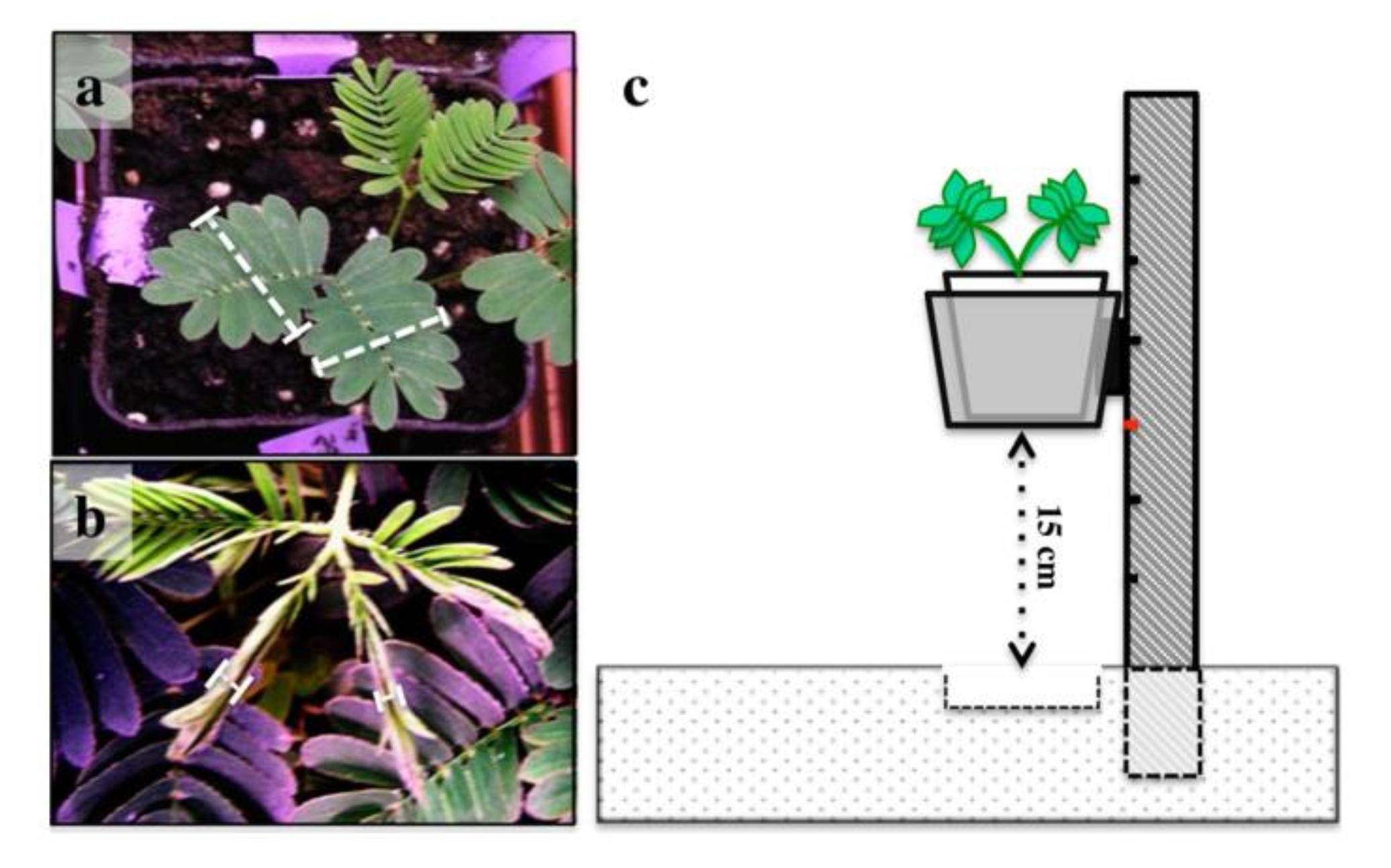 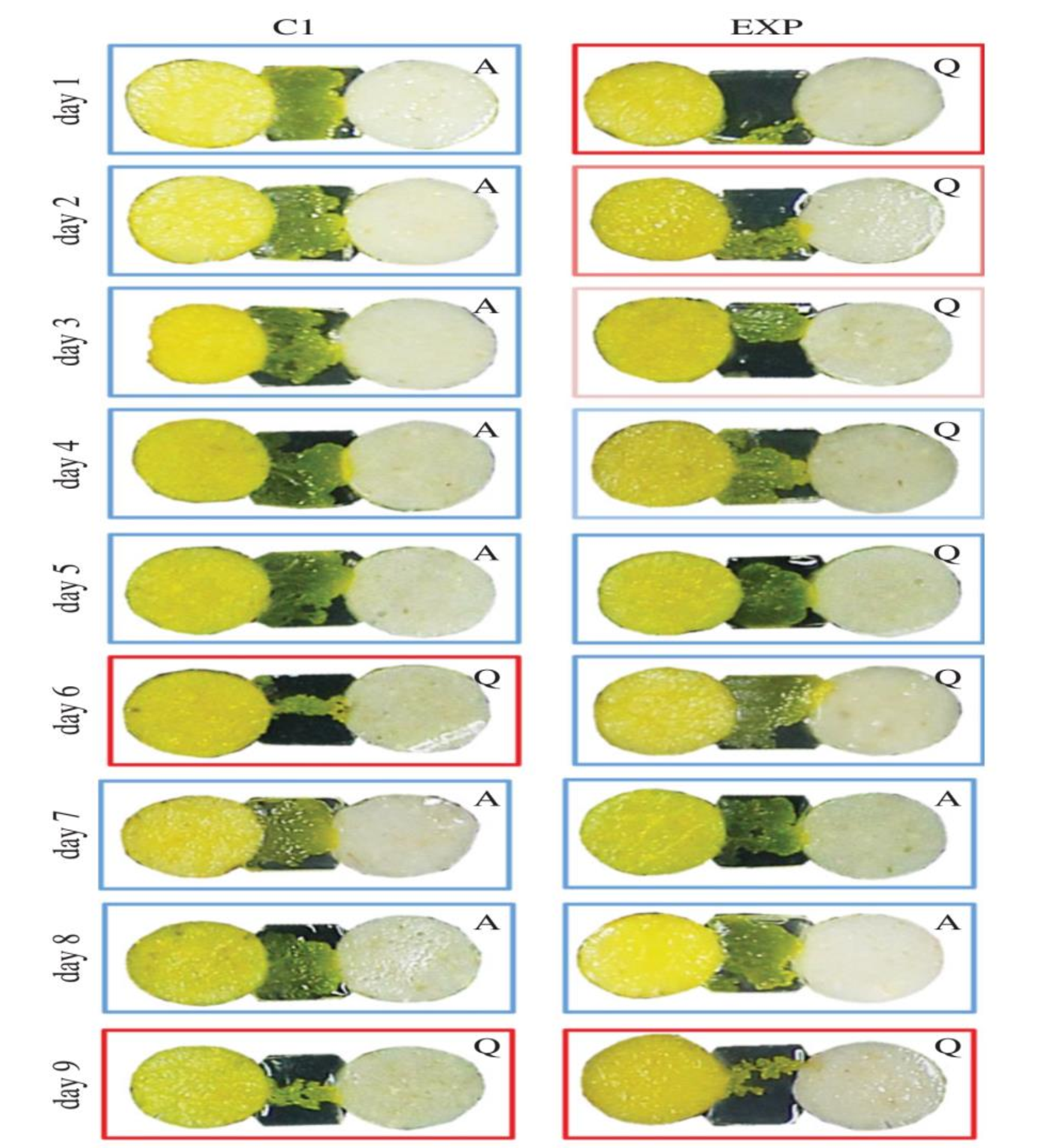 I.1.4. Bredere context
	- weinig onderzocht
	- 1 voorbeeld: Aandacht wegrichten helpt habituatie (vb. harde knal tijdens concentratietest)


I.1.5. Kenmerken van niet-contingente aanbieding 
Impact van manier van niet-contingent aanbieden:
I.1.5.1. De aard van de niet-contingente prikkelaanbieding (cruciale statistische kenmerken):
	vb. aantal aanbiedingen telt en niet enkel eerste
I.1.5.2. Veranderingen in de aard van de niet-contingente prikkelaanbieding 	
	- dishabituatie: Habituatie effect deels teniet doen door aanbieding andere prikkel (dus door regelmatigheid te doorbreken => VIDEO)
	- Epstein: dishabituatie en eetgedrag






I.1.5.3. Temporele aspecten: Wanneer aanbieden?
	- massed vs distributed: sneller maar minder duurzaam als massed dan als distributed
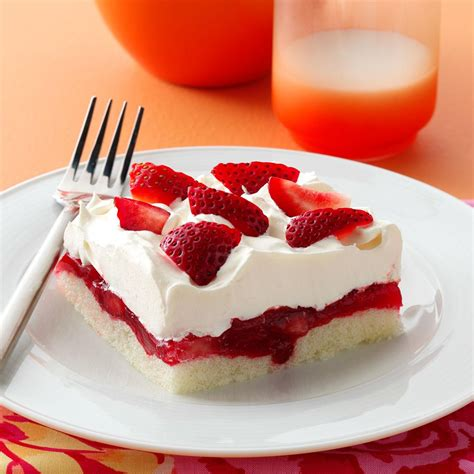 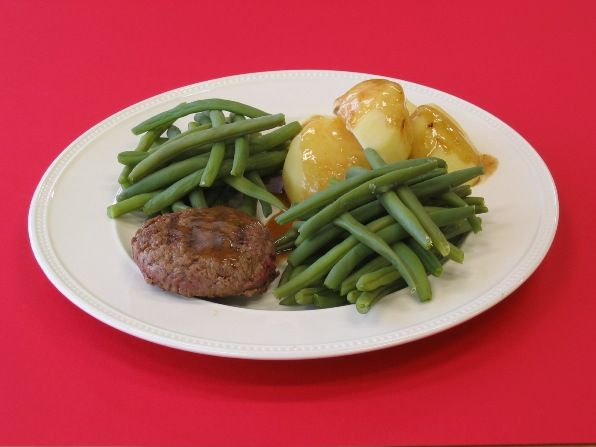 Oefenvraag 7.  Stel dat de reactie van een rat op een elektrische schok intenser wordt omwille van het feit dat de elektrische schok vaker wordt toegediend. Dit is een voorbeeld van
 A. klassieke conditionering
 B. habituatie
 C. niet-contingente prikkelaanbieding
 D. geen van bovenstaande
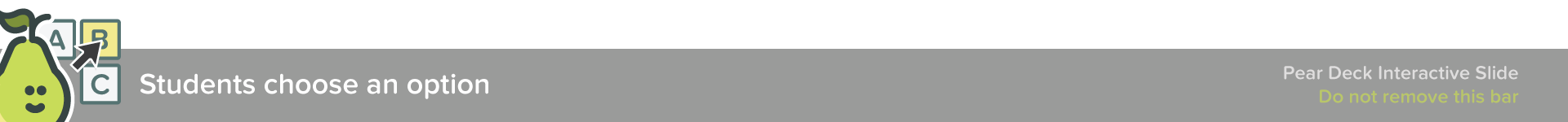 [Speaker Notes: 🍐 This is a Pear Deck Multiple Choice Slide. Your current options are: A: klassieke conditionering, B: habituatie, C: niet-contingente prikkelaanbieding, D: geen van bovenstaande, 
🍐  To edit the type of question or choices, go back to the "Ask Students a Question" in the Pear Deck sidebar.]
I.2. Proces theorieën
I.2.1. Habitutie OR: Sokolov en Bradley
1. Model van Sokolov (1975)
	a) assumpties

								Neuronaal model



S								OR-mechanisme	          OR
Eerdere aanbiedingen S
2
3
+
-
+
1
Black box
b) Verklaring functionele kennis?	
	- verklaring habituatie + OR bij onverwacht niet meer aanbieden van stimulus
	- geen verklaring voor effect aard stimuli, aard gedrag, en interactie tussen de twee
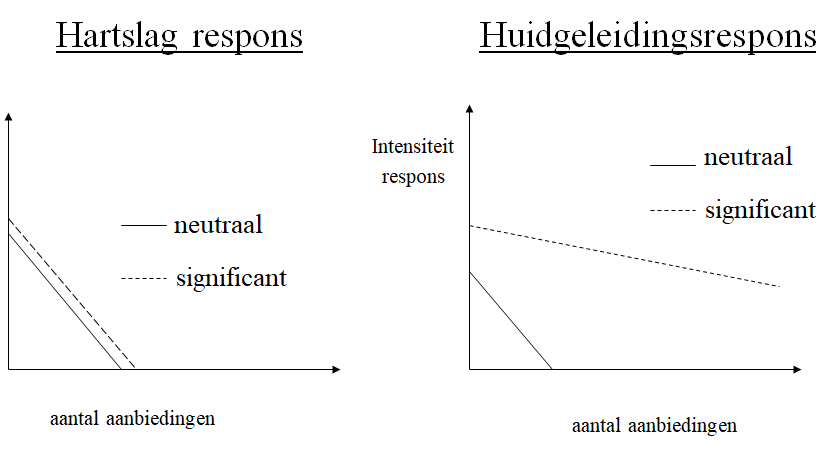 2. Model van Bradley (2009)
a) assumpties
	- OR niet enkel door novelty maar ook significance
	- herhaalde aanbieding sneller effect op novelty dan op significance
	- sommige OR-componenten meer novelty, andere meer significance
Eerdere aanbiedingen S
Novelty?
S
OR
Significance?
Black box
b) Verklaring functionele kennis
	- aard stimuli: minder effect van aanbieding op significance, dus tragere habituatie voor significante stimuli
	- aard gedrag: minder effect van aanbieding op significance, dus tragere habituatie voor significance componenten (vb., huidgeleiding)
	- interactie: 
	   *OR componenten die enkel novelty: geen effect 						aard stimuli
	   *OR-componenten die wel significance: wel effect						aard stimuli
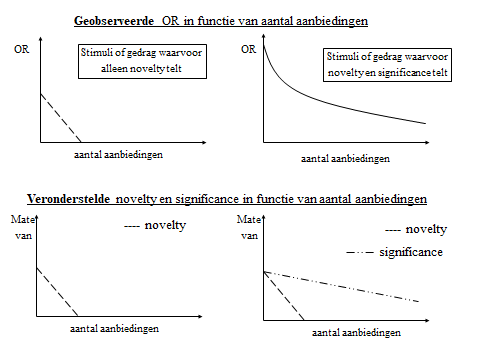 Geobserveerde OR in functie van aantal aanbiedingen
OR
OR
Stimuli of gedrag waarvoor
alleen novelty telt
Stimuli of gedrag waarvoor
novelty en significance telt
aantal aanbiedingen
aantal aanbiedingen
Veronderstelde novelty en significance in functie van aantal aanbiedingen
Mate 
van
Mate 
van
---- novelty
---- novelty
significance
aantal aanbiedingen
aantal aanbiedingen
I.2.2. Opponent proces theorie: Solomon
=> Effecten niet-contingente prikkelaanbieding op reacties en tegenreacties (dynamics of affect)

1. Functionele kennis dat het model wil verklaren:
	Herhaalde prikkelaanbieding doet reactie verzwakken en tegenreactie versterken (vb., roken, joggen) 
    	
	=> studies in labo met honden
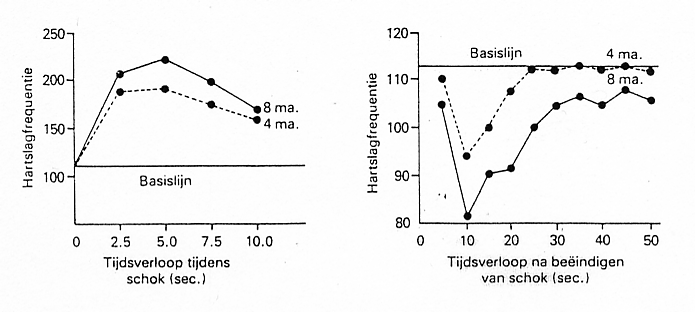 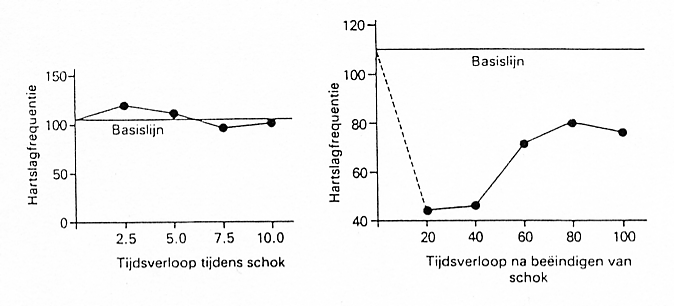 2. Assumpties: Twee opponente (tegenstander) processen
	a) A-proces
		- onvoorwaardelijke « reactie »
		- blijft stabiel
	b) B-proces
		- onvoorwaardelijke TEGEN- « reactie »
		- wordt sterker+vlugger op gang+langer
	c) Observeerbaar gedrag is som van twee

3. Verklaring verandering in dynamics of affect:
Eerdere aanbiedingen S
A proces
S
R
B proces
Black box
Voorbeelden: roken, joggen (kick, craving, 						  tolerantie)
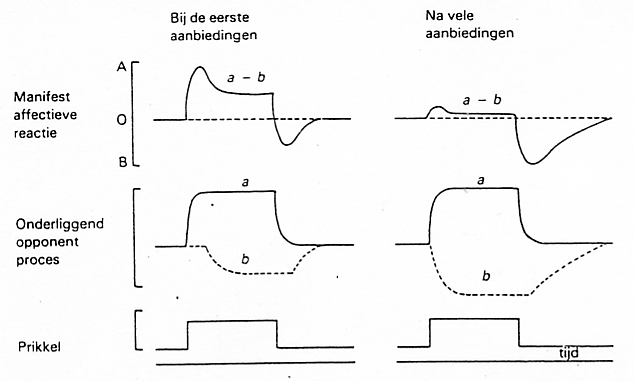 4. Bijkomende assumptie: Conditionering van b-proces
=> stimuli die samengaan met b-proces lokken nadien op zich het b-proces uit (en dus craving)
	
=> verklaring nieuwe functionele kennis
	a) context-afhankelijkheid van herval en craving
		- externe stimuli: bv., thuis/werk
		- interne stimuli: bv., als gespannen
	b) context-afhankelijkheid van tolerantie
	c) behandeling
		- cold turkey
		- cold turkey + exposure
		- cold turkey + exposure + coping
Prikkels die samengaan met b-proces
A proces
S
R
B proces
Black box
Zonder prikkels
die samengaan met
b-proces
Met prikkels
die samengaan met
b-proces
D
=> Geconditioneerde craving en tolerantie
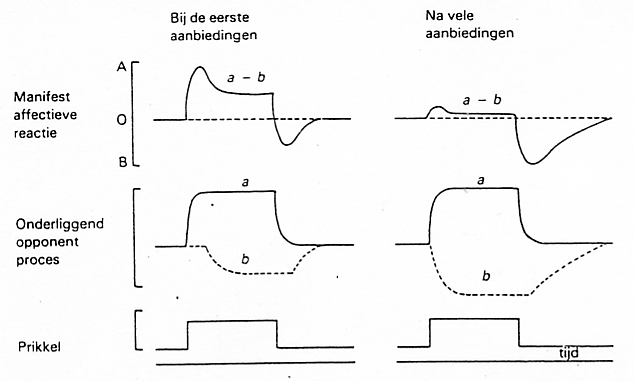 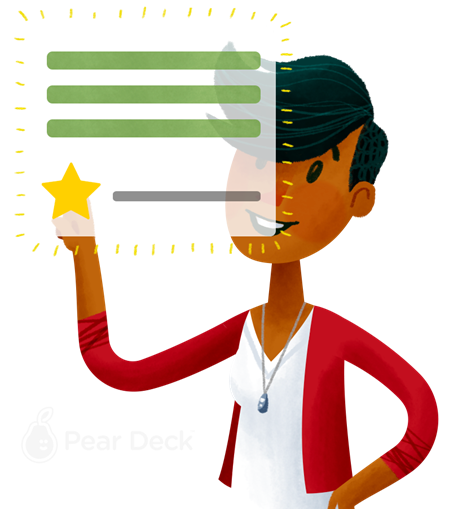 Noteer in één minuut de belangrijkste dingen die je tijdens deze les hebt geleerd.
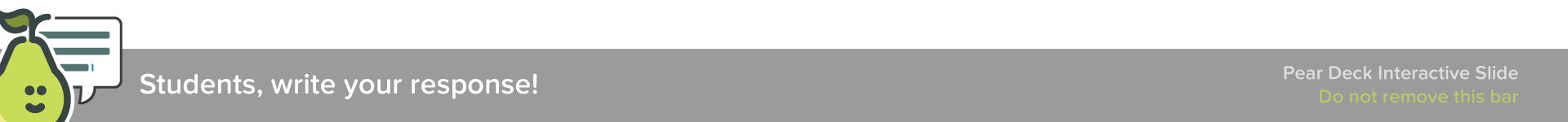 [Speaker Notes: 🍐 This is a Pear Deck Text Slide 
🍐 To edit the type of question, go back to the "Ask Students a Question" in the Pear Deck sidebar.]